Welcometo class
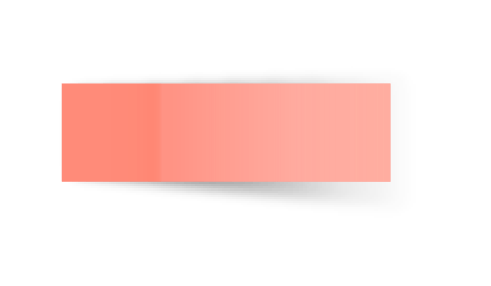 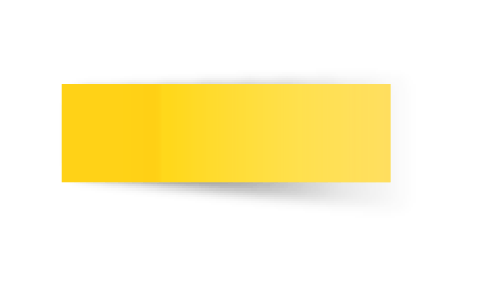 T.
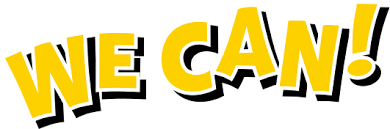 1
Unit 1
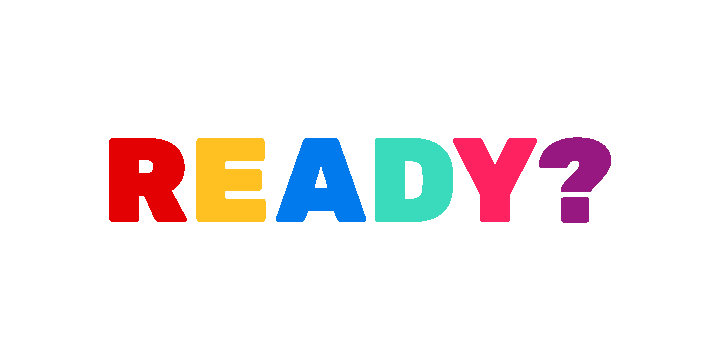 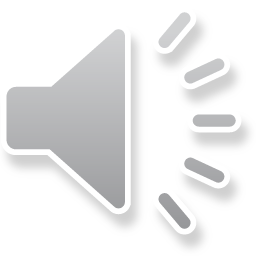 workbook 


Pages  49 , 50
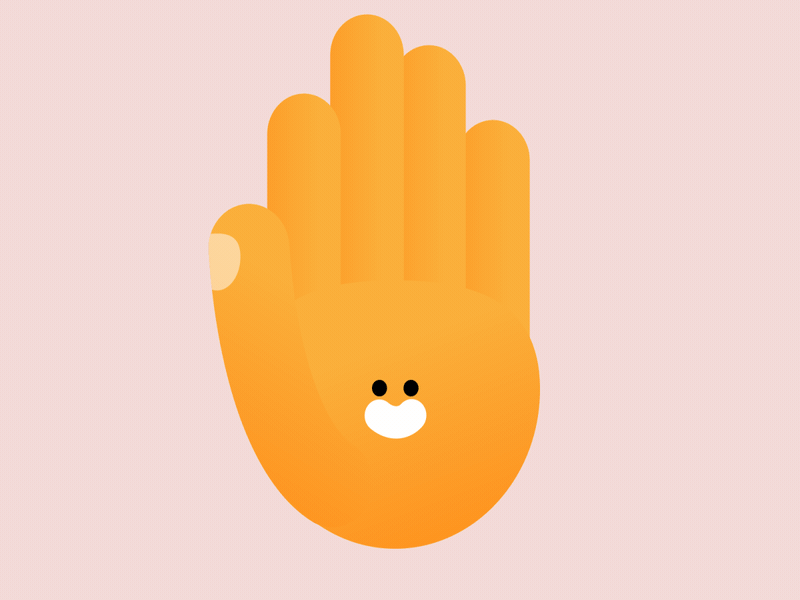 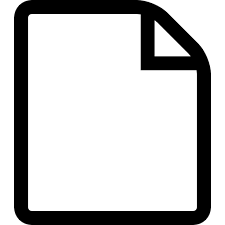 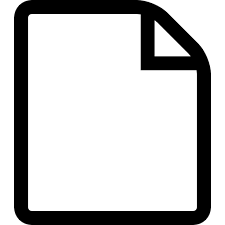 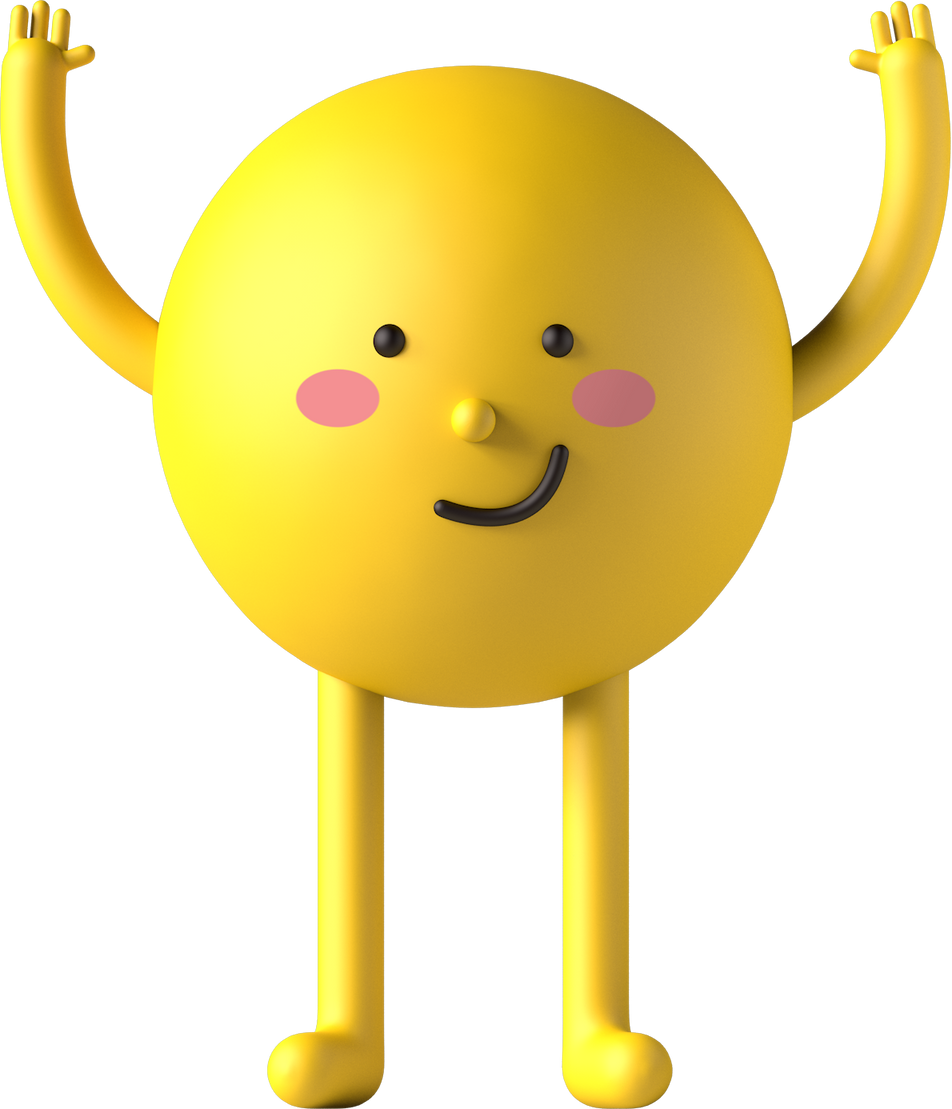 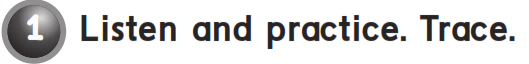 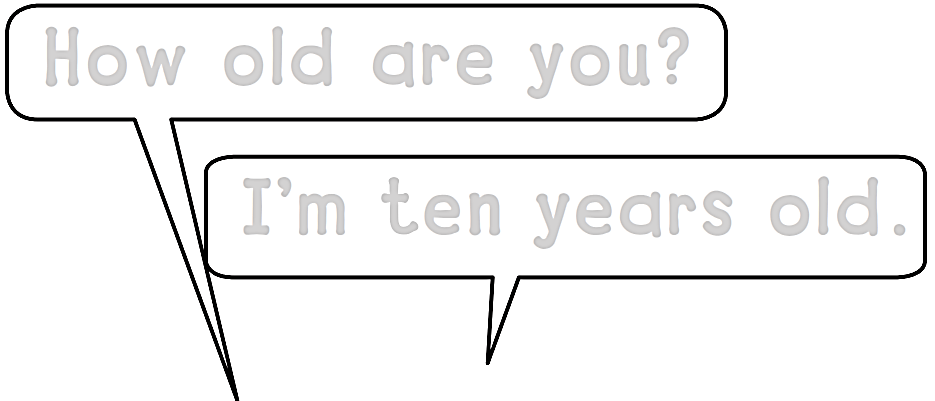 How old are you?
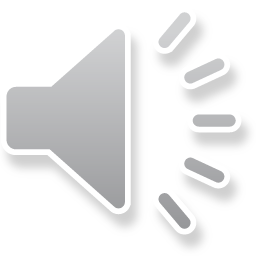 I΄m ten years old.
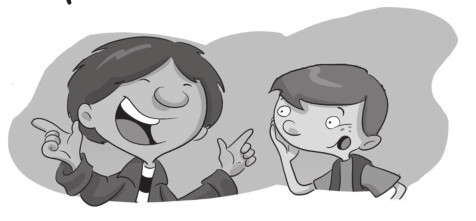 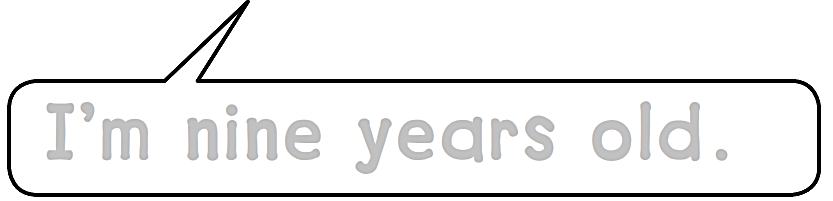 I΄m nine years old.
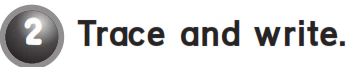 Y Y Y Y Y Y Y Y
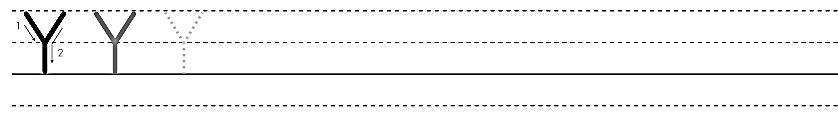 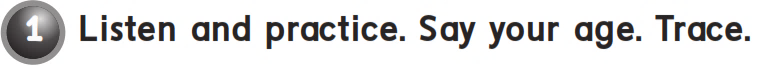 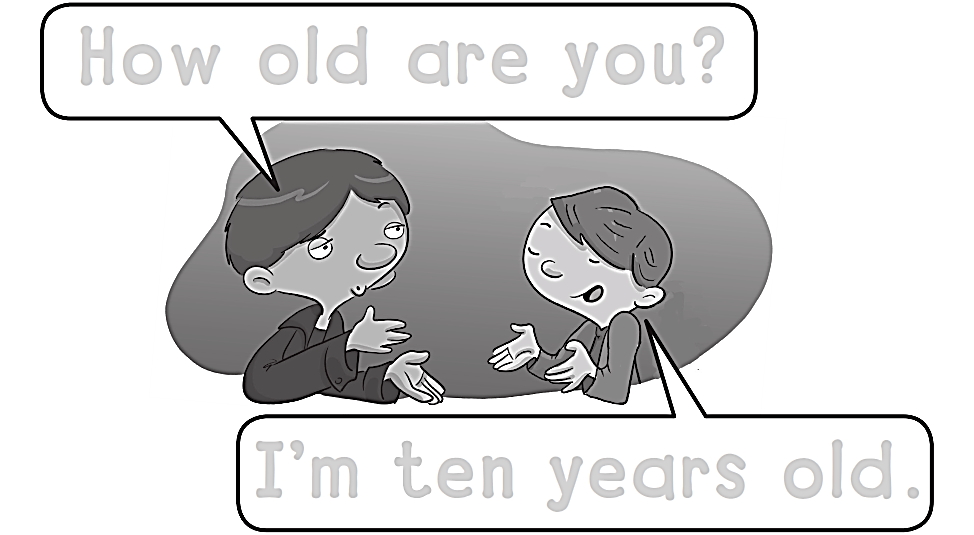 How old are you?
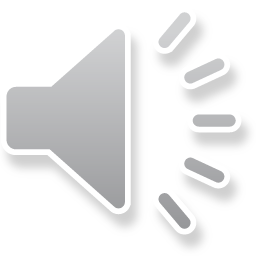 I΄m ten years old.
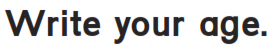 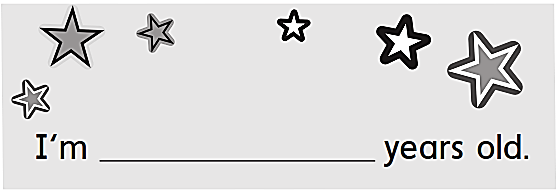 TEN
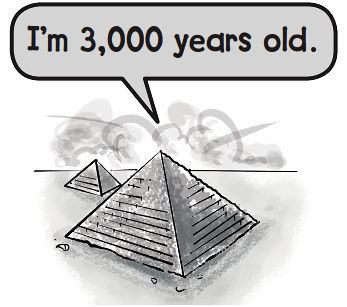 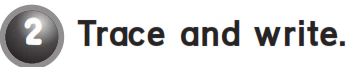 Z Z Z Z Z Z Z
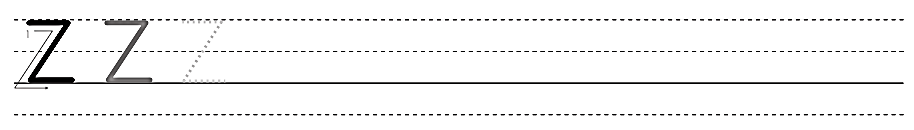 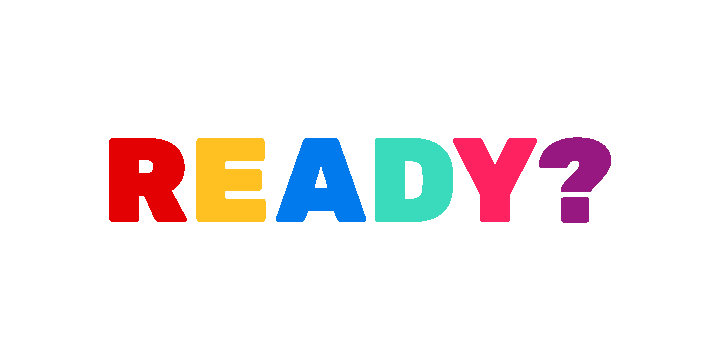 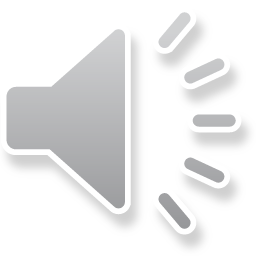 workbook 


Pages  51 , 52
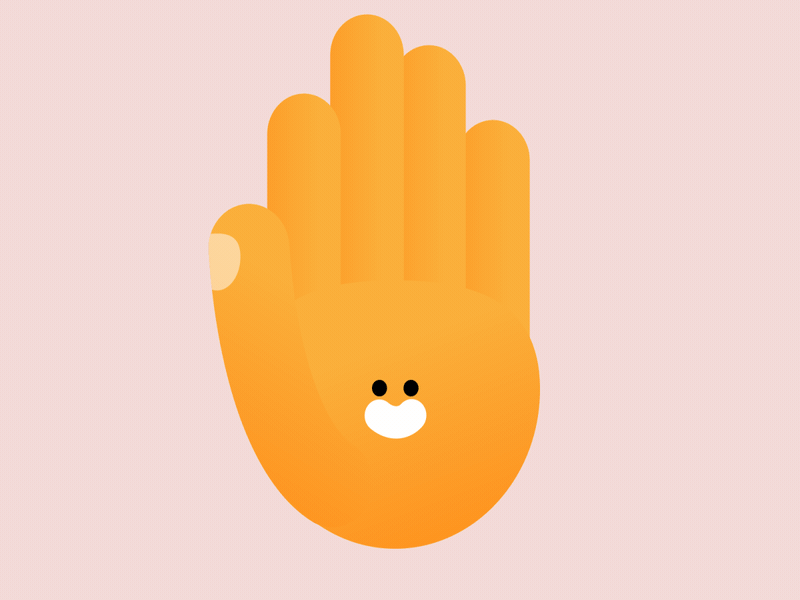 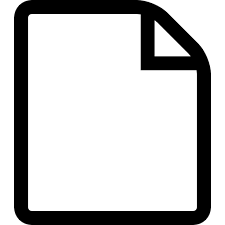 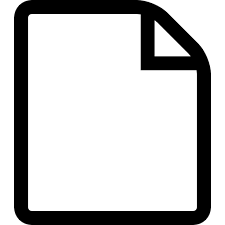 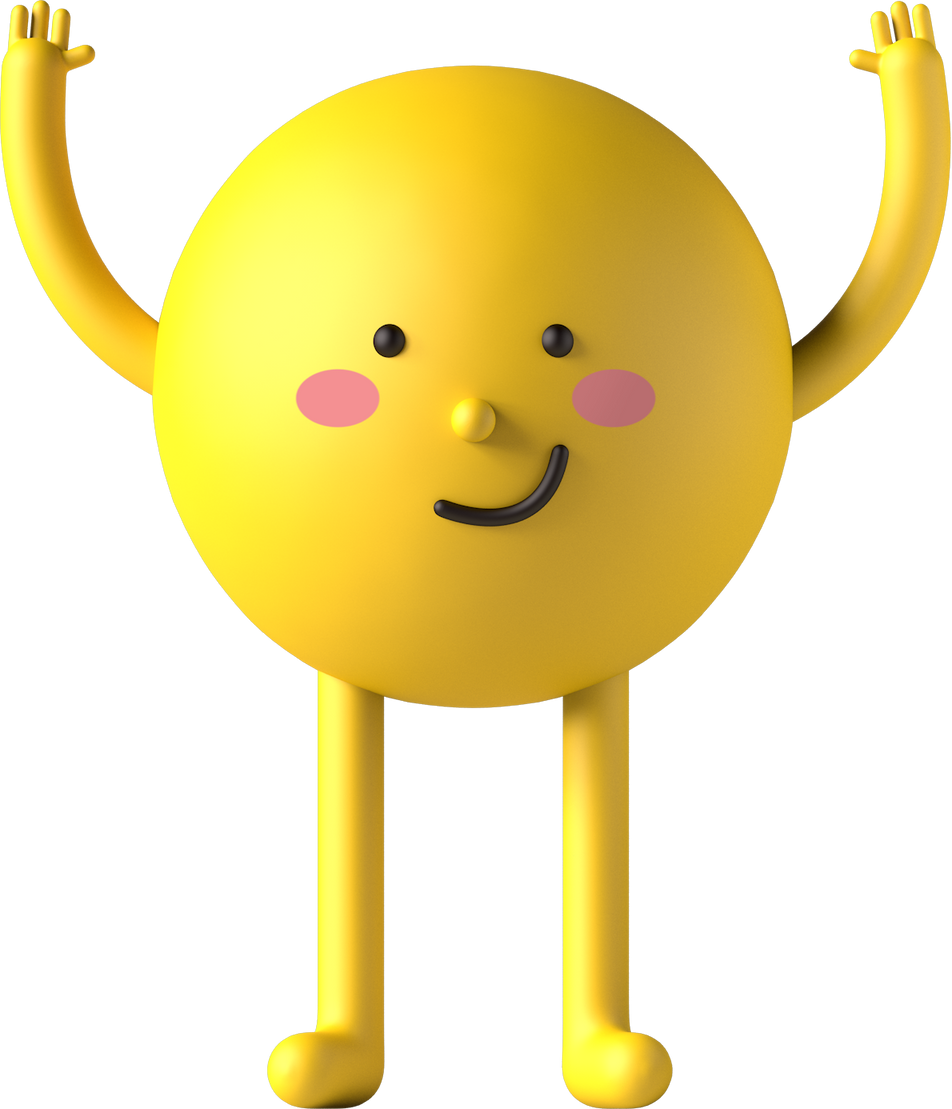 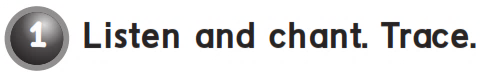 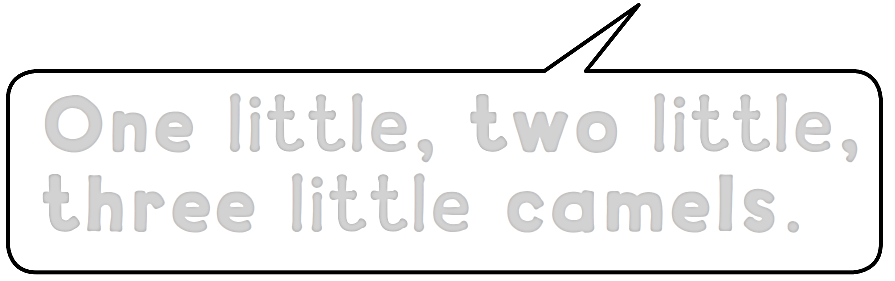 One little , two little,
Three  little  camels.
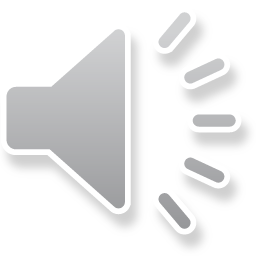 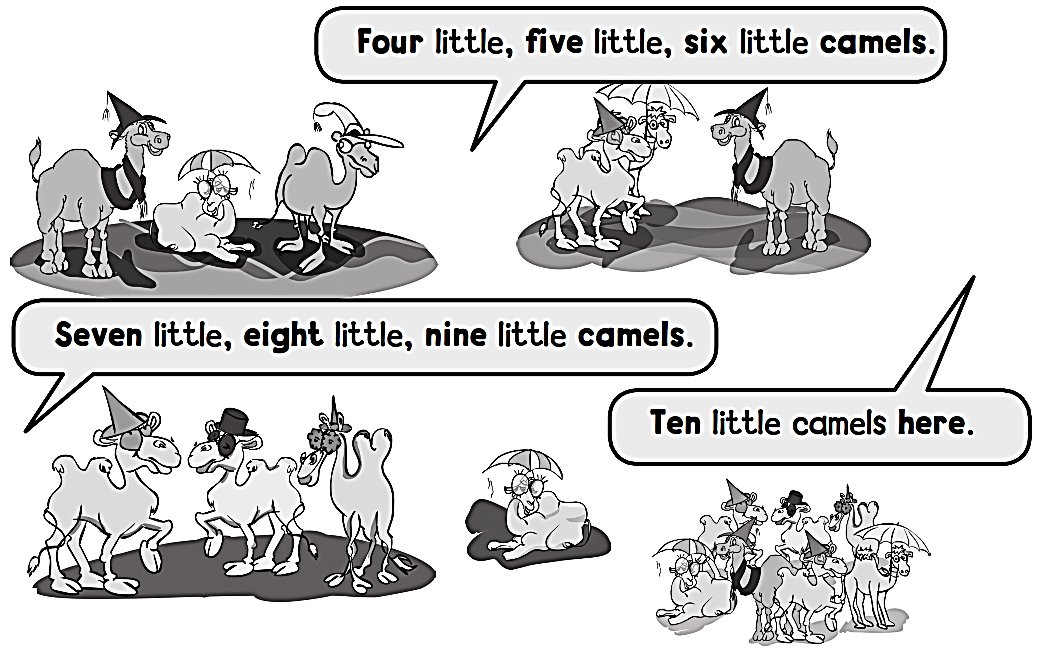 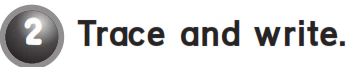 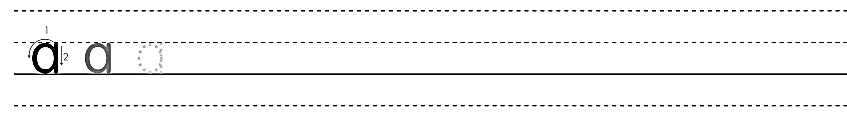 a a a a a a a a a a
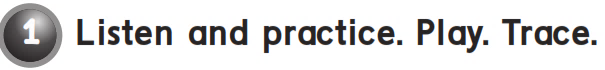 2
1
3
4
5
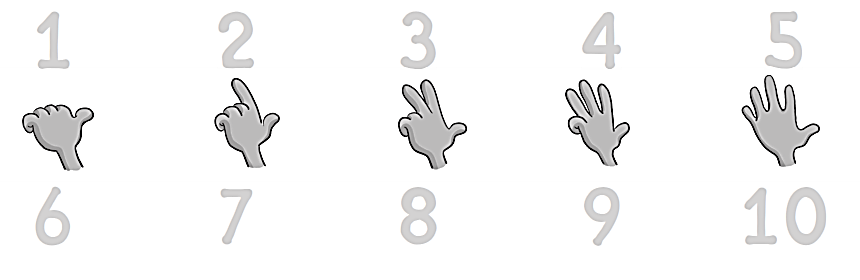 6
7
9
8
10
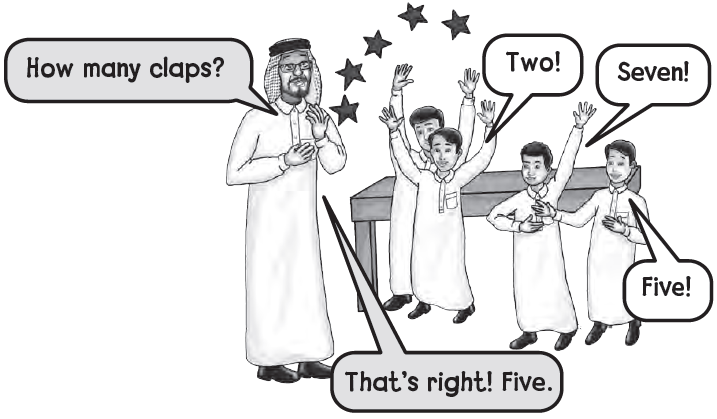 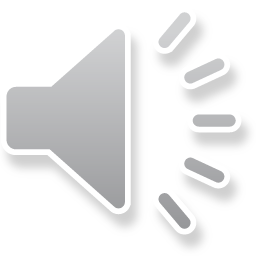 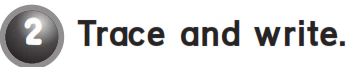 b b b b b b b b b
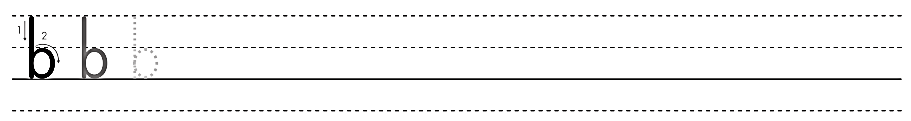 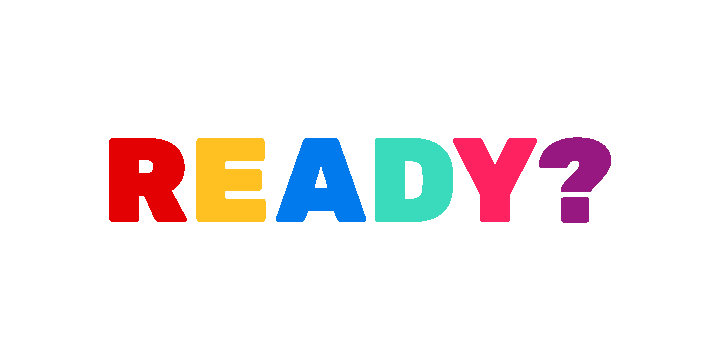 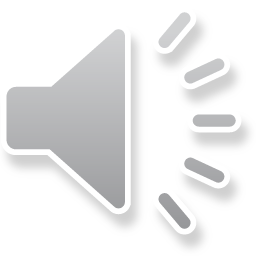 workbook 


Pages  53 , 54
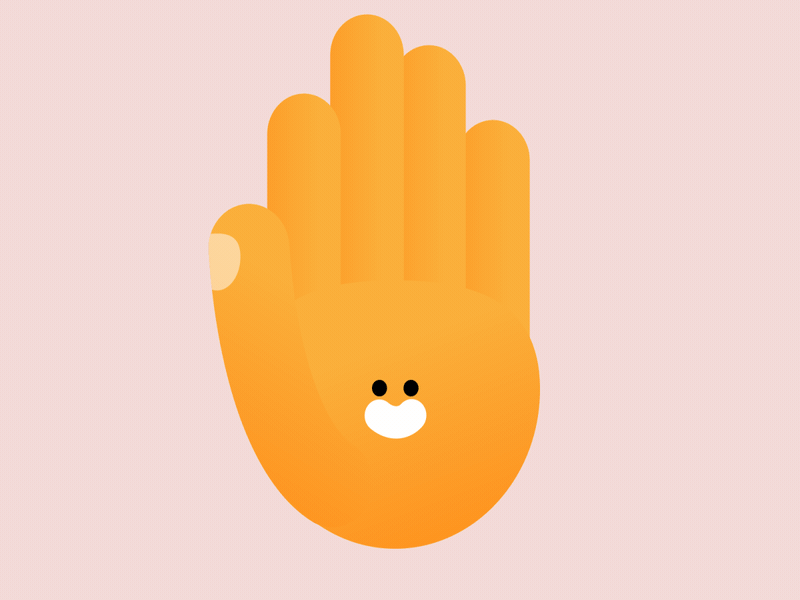 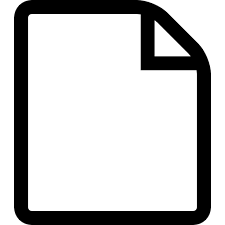 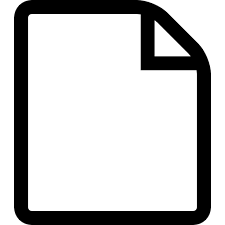 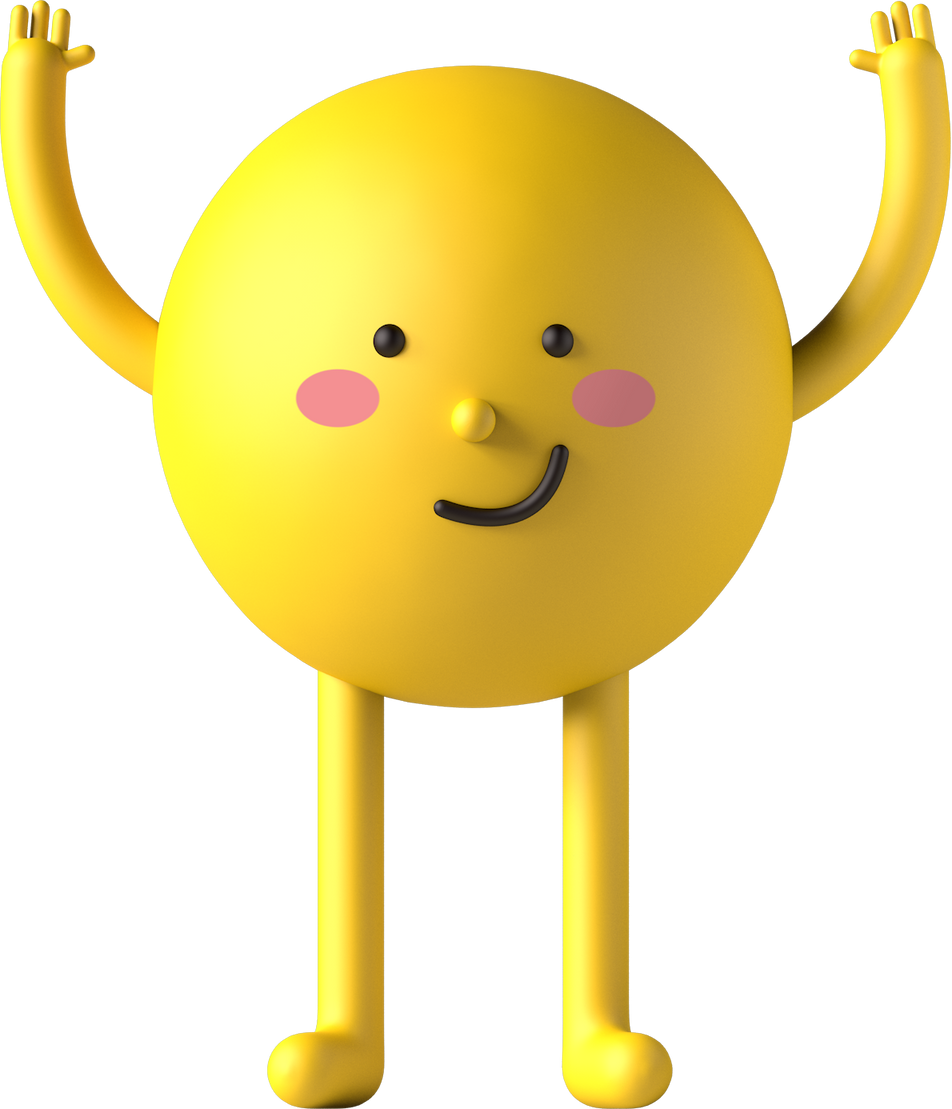 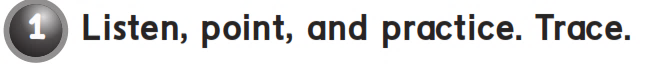 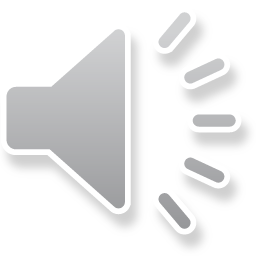 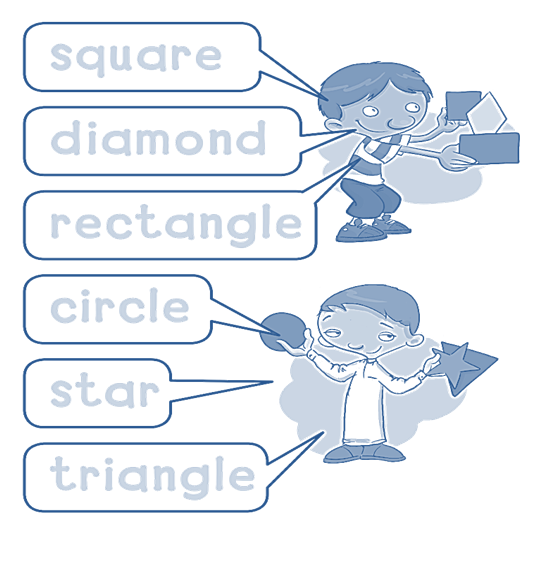 square
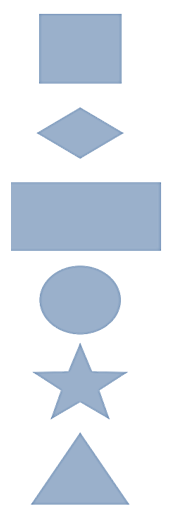 diamond
rectangle
circle
star
triangle
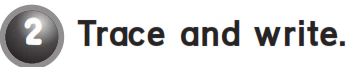 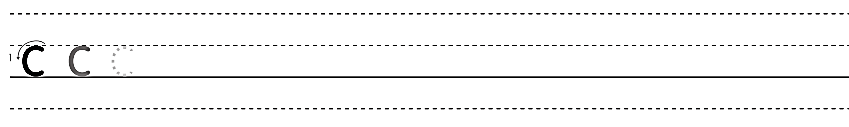 c c c c c c c c c c
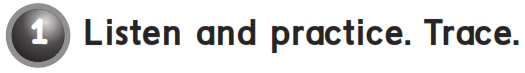 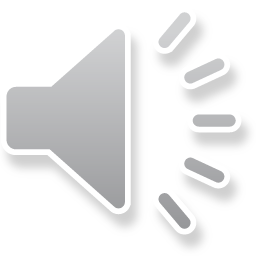 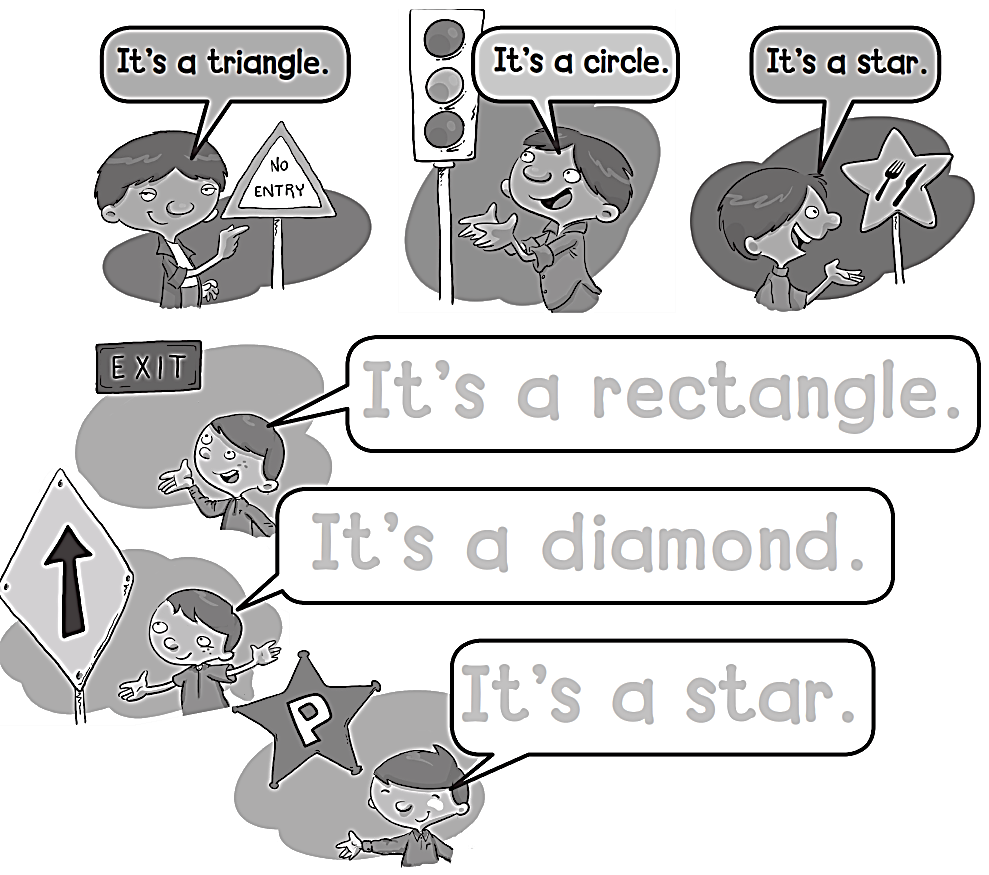 It’s  a rectangle .
It’s  a diamond .
It’s a star .
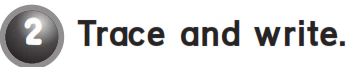 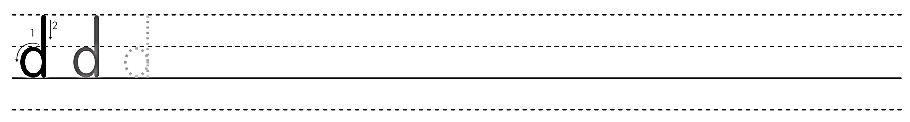 d d d d d d d d d
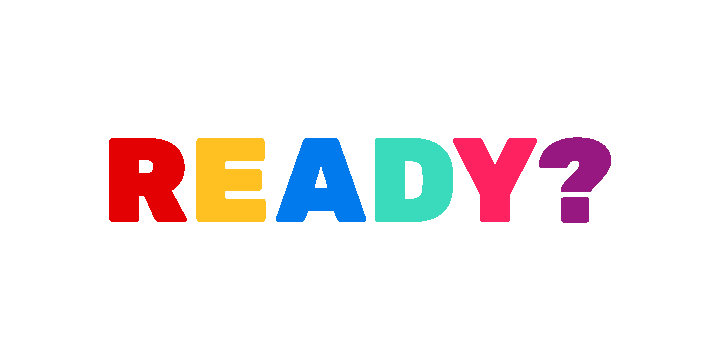 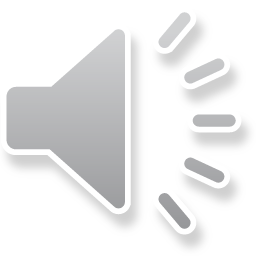 workbook 


Pages  55 , 56
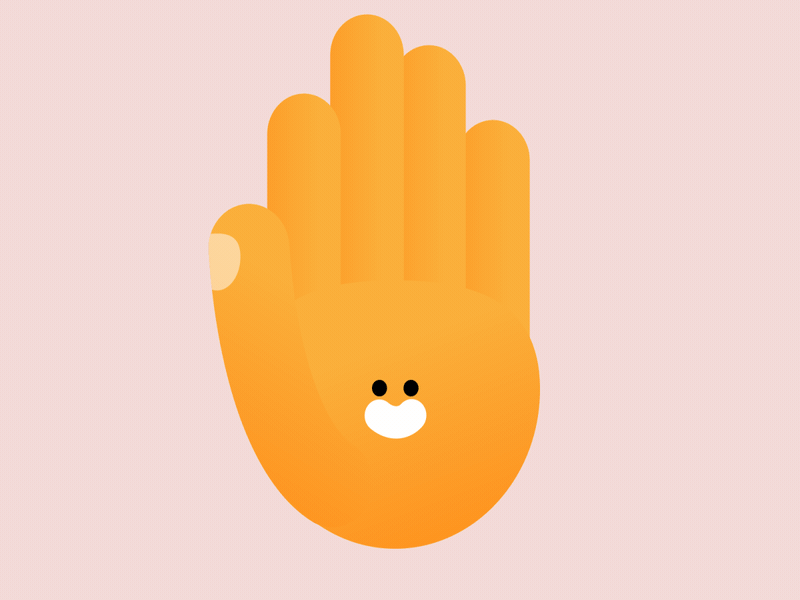 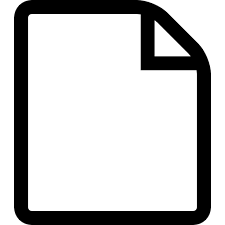 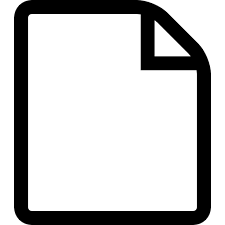 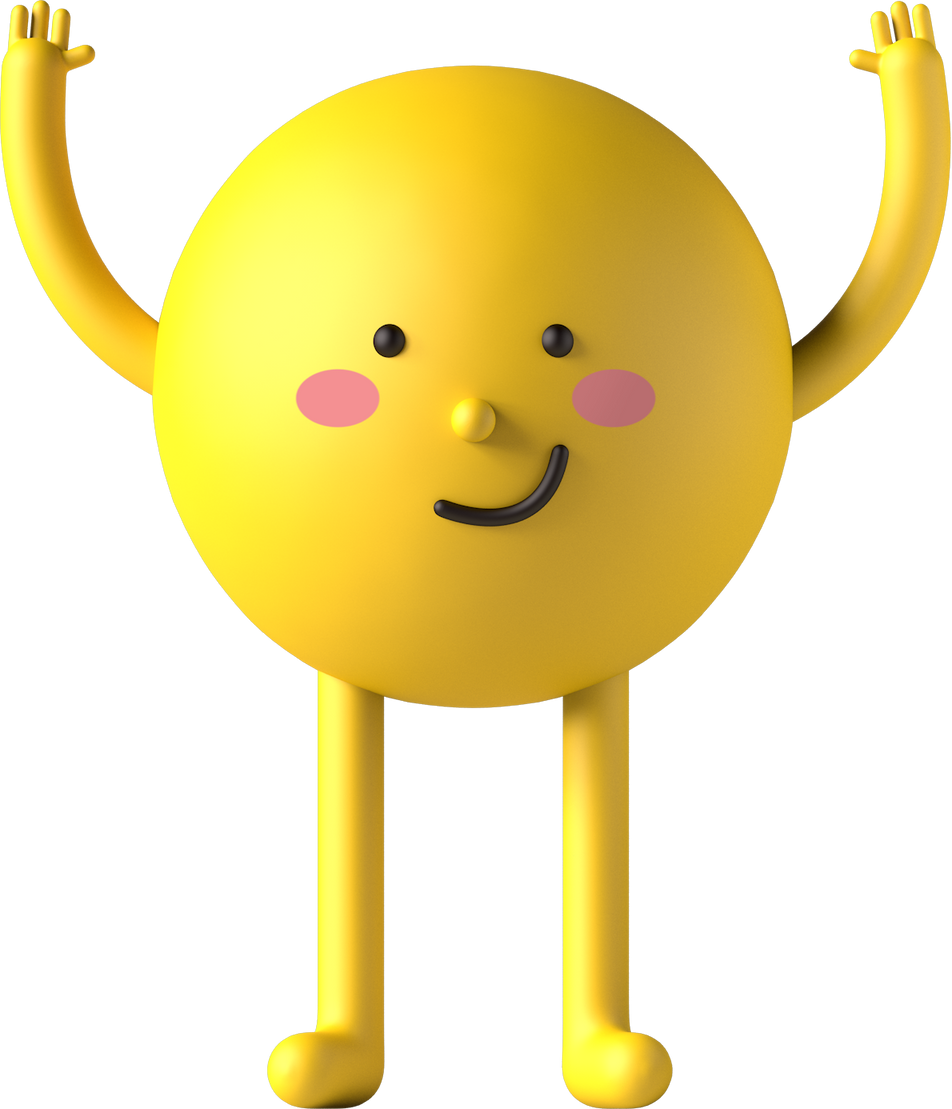 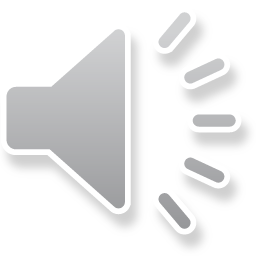 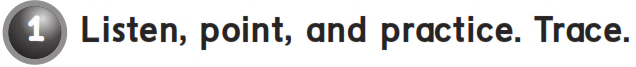 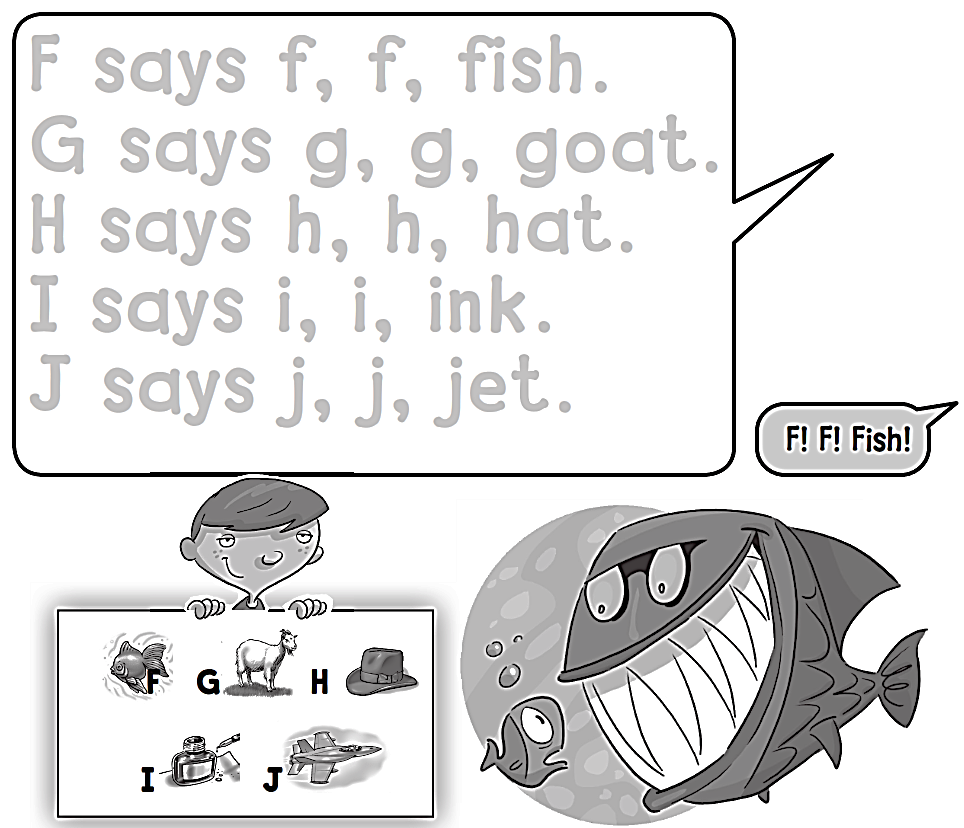 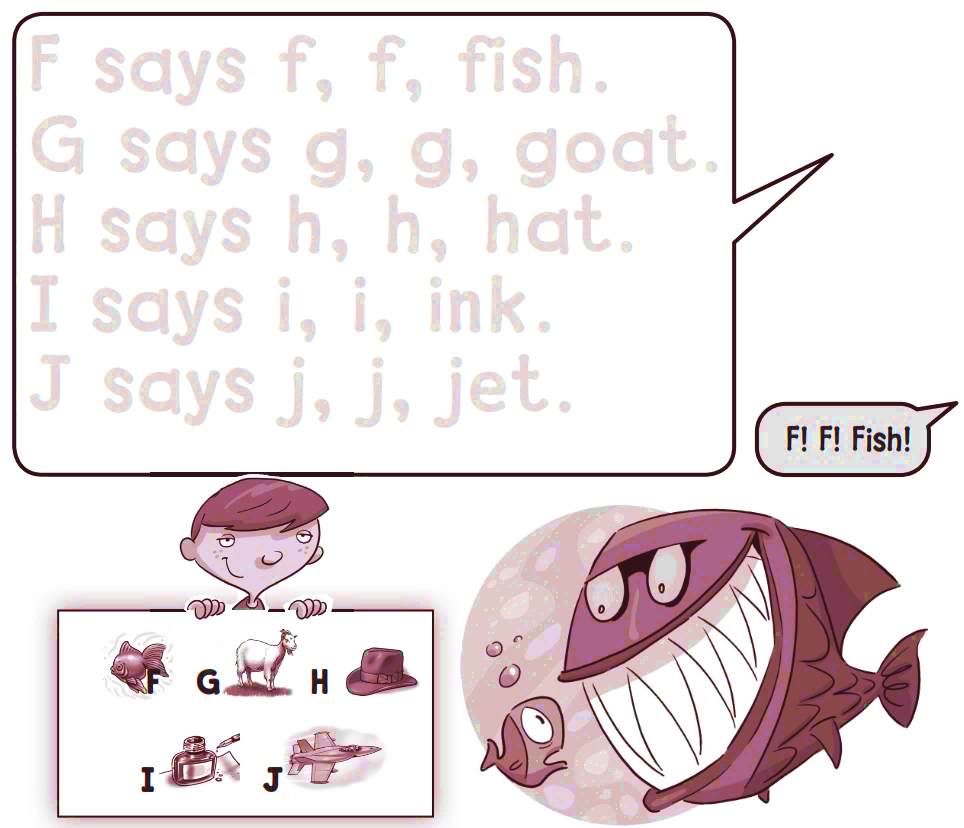 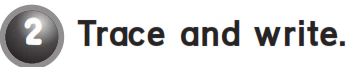 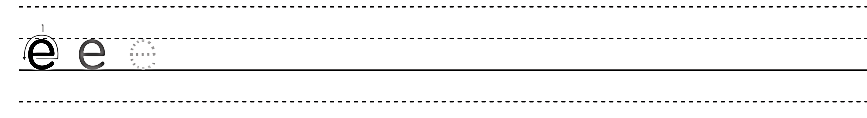 e e e e e e e e e e
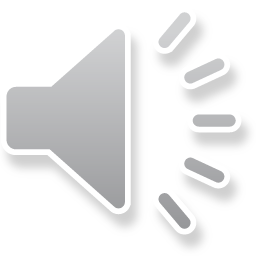 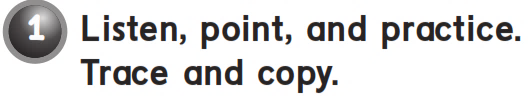 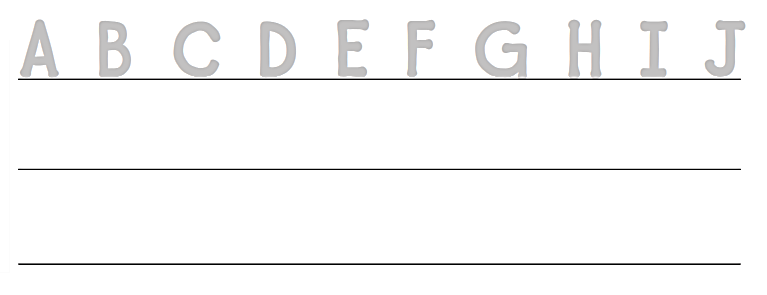 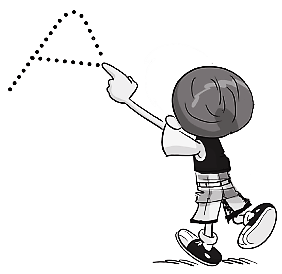 A B C D E F G H I J
A B C D E F G H I J
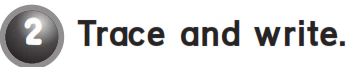 f f f f f f f f f f f f f f
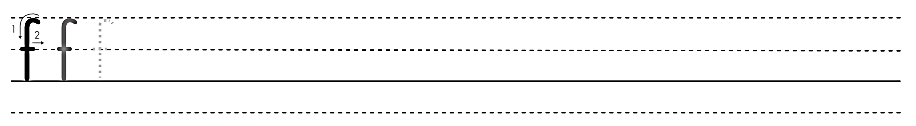 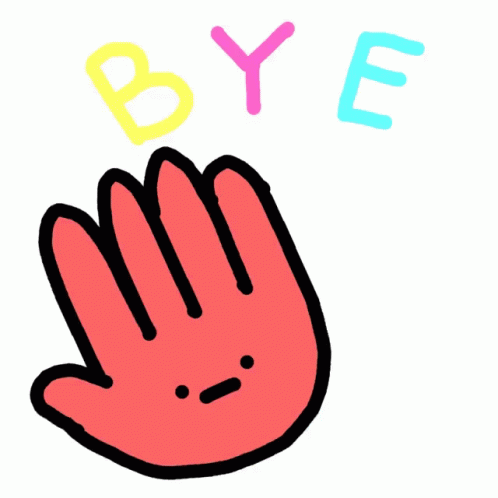 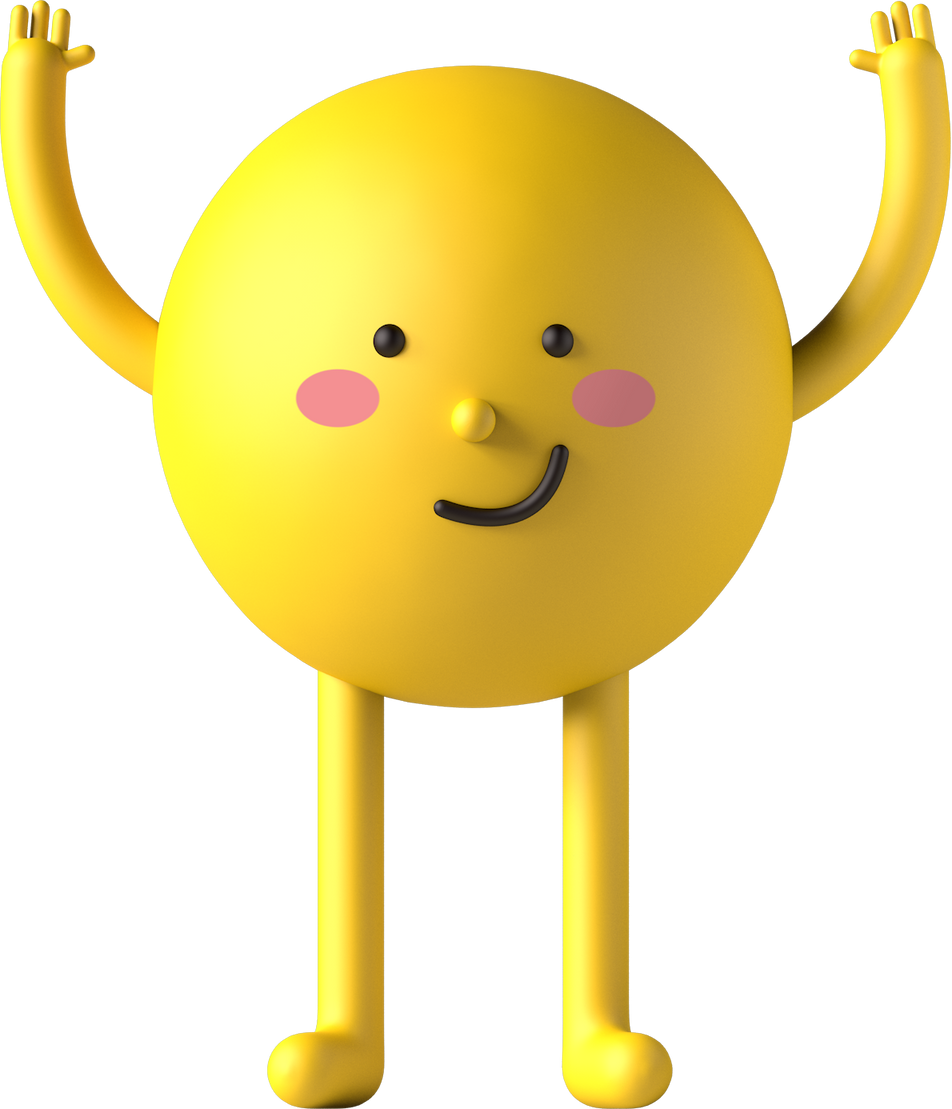